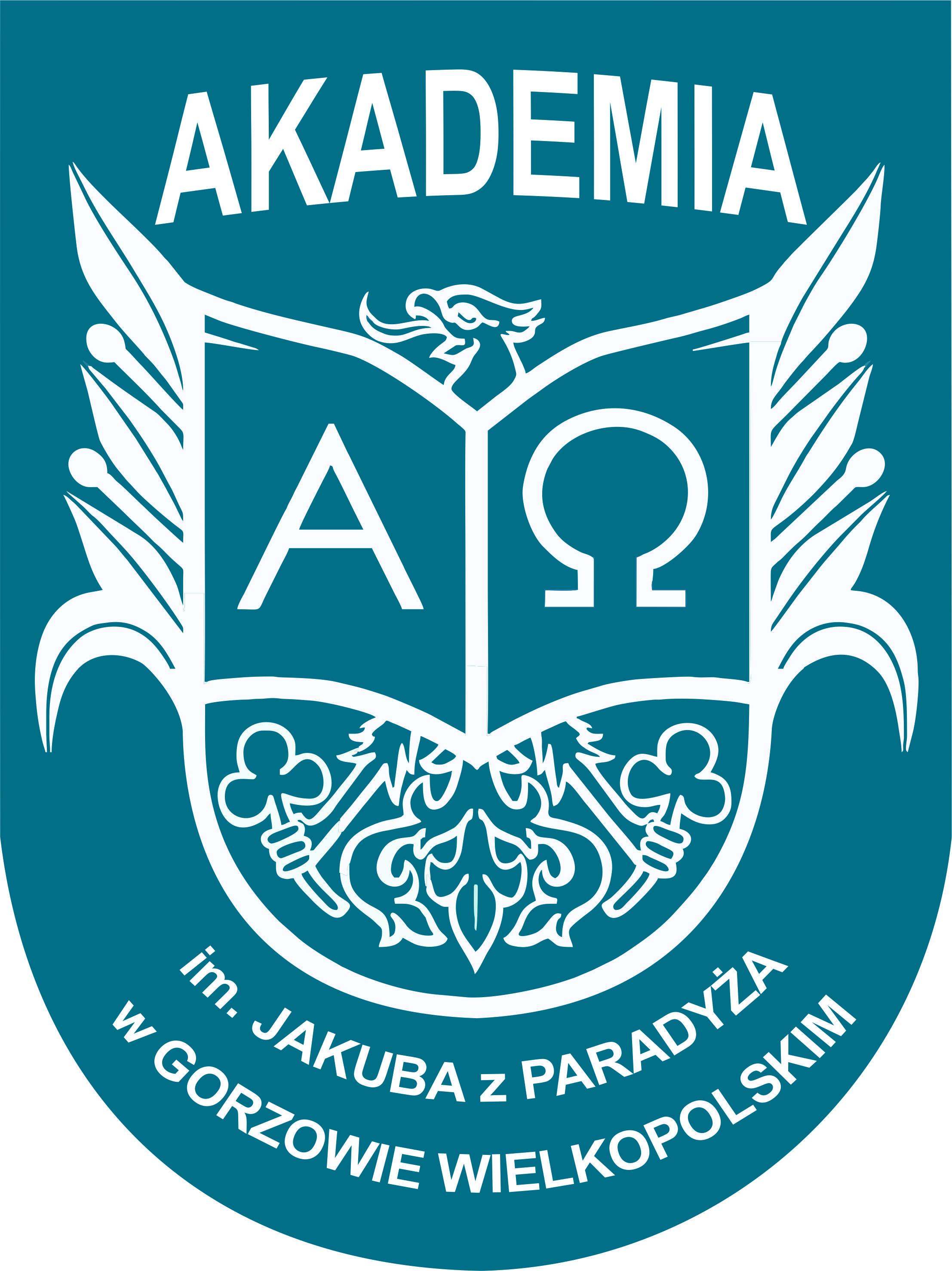 Aktywność zawodowa kobiet – województwo lubuskie na tle kraju
dr Katarzyna Zioło-Gwadera 
Akademia im. Jakuba z Paradyża
Plan wystąpienia
Charakterystyka województwa lubuskie
Lubuski rynek pracy w świetle danych statystycznych
Wnioski
Charakterystyka województwa lubuskiego
Powierzchnia – 13 988 km (4,5% powierzchni kraju)
Ludność – 1 018 075 osób (2,6% ludności kraju)
PKB – 38 366 mln., tj. 2,2% PKB Polski
PKB per capita – 37 585 zł, tj. 84,1% PKB per capita w Polsce 
Przeciętne miesięczne wynagrodzenie brutto – 3567,60 (4 150,88 zł dla kraju)
Liczba nowo utworzonych miejsc pracy – 12,3 tys.
Liczba zlikwidowanych miejsc pracy – 6,6 tys.
Ludność w województwie lubuskim
Ludność aktywna zawodowo w województwie lubuskim
Współczynnik aktywności zawodowej
Współczynnik aktywności zawodowej jest to procentowy udział aktywnych zawodowo (ogółem lub danej grupy, wyróżnianej m.in. ze względu na wiek, poziom wykształcenia, stan cywilny) w liczbie ludności w wieku 15 lat i więcej (ogółem lub danej grupy).
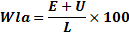 Współczynnik aktywności zawodowej
Współczynnik aktywności zawodowej wg płci i wieku w województwie lubuskim
Pracujący
Wskaźnik zatrudnienia oblicza się jako procentowy udział pracujących (ogółem lub danej grupy) w liczbie ludności w wieku 15 lat i więcej (ogółem lub danej grupy).
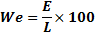 Wskaźnik zatrudnienia
Wskaźnik zatrudnienia wg płci
Wskaźnik zatrudnienia wg płci i wieku
Odsetek pracujących wg sektorów ekonomicznych i płci
Bezrobotni
Stopa bezrobocia jest to procentowy udział bezrobotnych (ogółem lub danej grupy) w liczbie ludności aktywnej zawodowo (ogółem lub danej grupy).
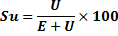 Stopa bezrobocia
Odsetek długotrwale bezrobotnych
Odsetek długotrwale bezrobotnych w województwie lubuskim
Czas poszukiwania pracy w miesiącach
Czas poszukiwania pracy w miesiącach w województwie lubuskim
Wnioski
Sytuacja na lubuskim rynku pracy nie różni się w sposób zasadniczy od sytuacji na rynku ogólnopolskim, jest jednak zdecydowanie gorsza od sytuacji w województwie wielkopolskim;
Niski stopień aktywności zawodowej kobiet, w szczególności w wieku 25-34 lata wymaga odpowiedzi na pytanie o przyczyny zjawiska (opieka nad dziećmi?, trudności z powrotem do pracy?, dostępność opieki przedszkolnej?);
Niższy od ogólnopolskiego odsetek długotrwale bezrobotnych oraz skracanie okresu poszukiwania pracy należy ocenić jako zjawisko pozytywne.